GMAS 2.0 Project UpdateApril 2017
May release
2
Release goals
Shorter and smarter proposal entry

Streamlined proposal home page
3
Proposal entry today
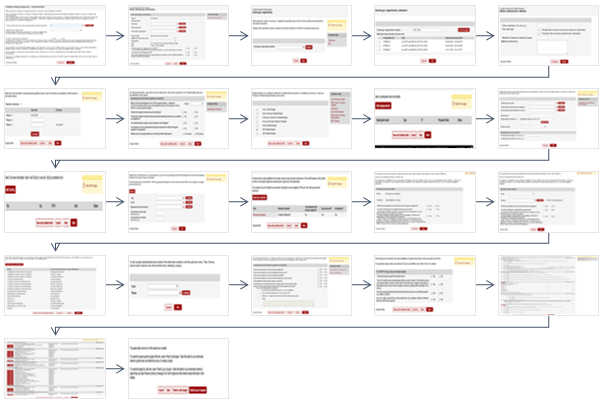 4
New proposal entry
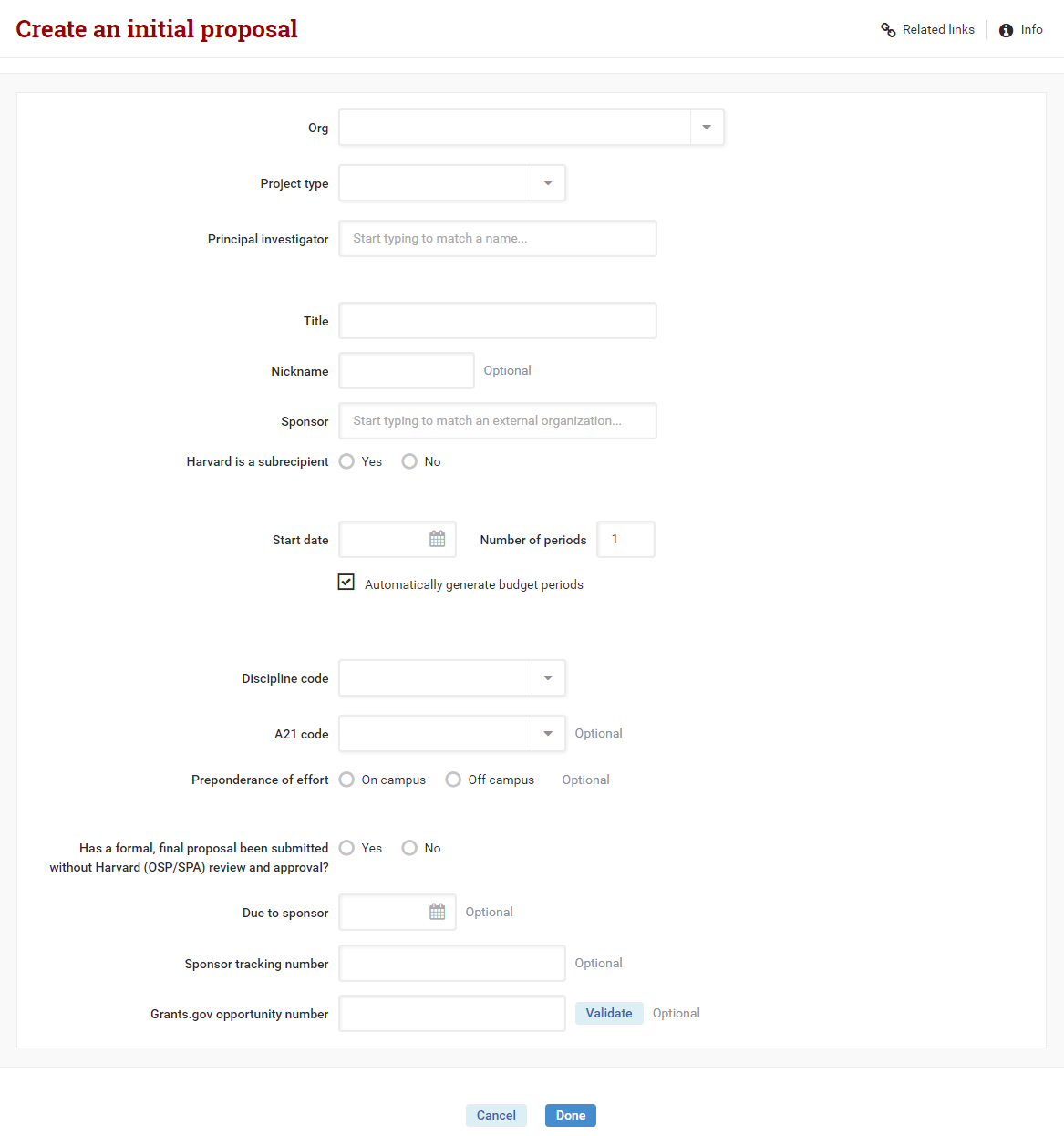 5
Proposal entry: key features
Much less data entry is required to enter a new proposal
Research team, approvals, and other data are no longer required, but can be entered later.
Org number and PI are restricted by user security
People won’t be able to create proposals they wouldn’t have access to.
Faster lookups for people and organizations
Autocomplete searches for PI, Mentor, Prime PI, Sponsor, and Prime Sponsor.
Faster date entry
Budget periods default to 12 month increments
6
Proposal home page today
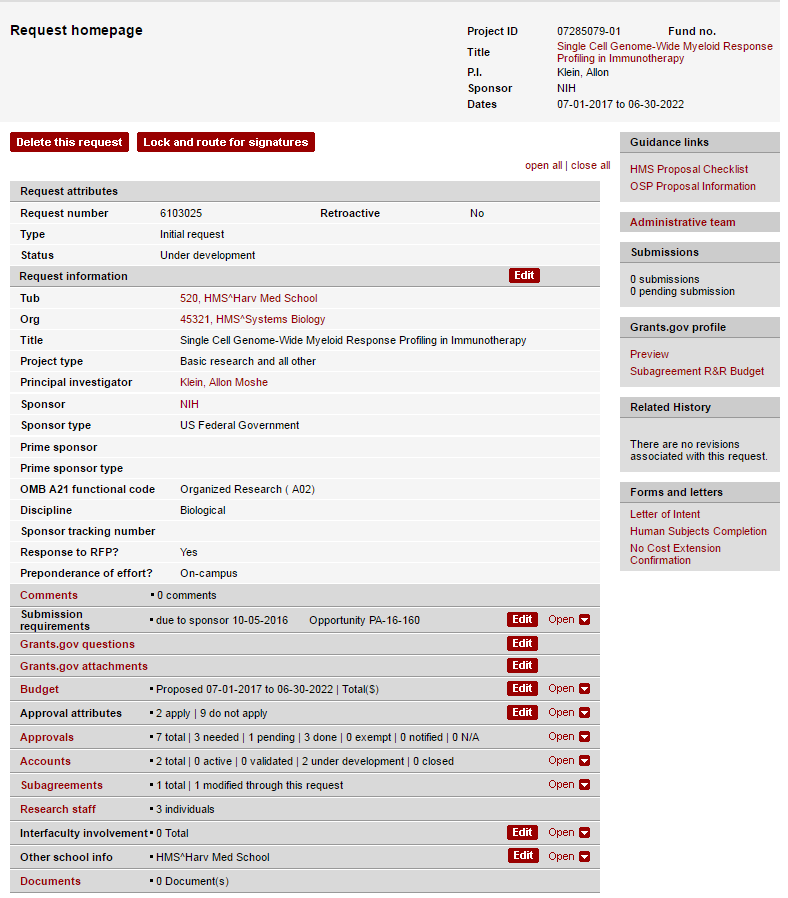 7
New proposal home page
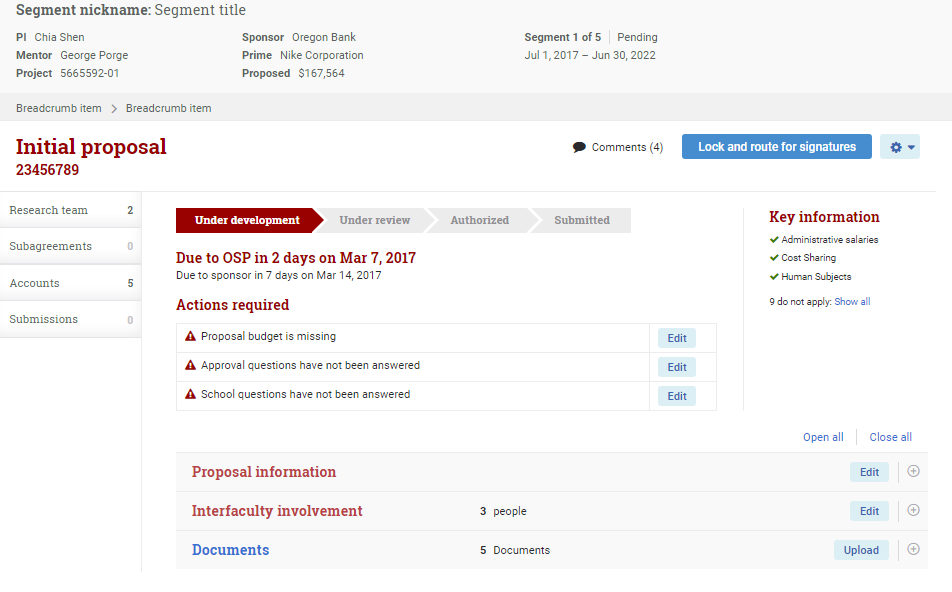 8
Proposal home page: key features
Reorganized the page to reduce clutter
Workflow and next steps are highlighted
The page is more dynamic based on proposal status and data
9
Page conversion for May release
Requests
New proposal creation page
New proposal home page
New proposal edit page
Retired 25 pages from proposal creation and edit proposal
Person
Person profile
Retired 11 pages to edit person details
[Speaker Notes: Mix/Match!]
DEMO
What’s next
FIRST project
Financial Invoicing and Reporting Strategic Transition
This project has been approved ITCRB funds for FY18 
High level project goals:
Replace FRAP system with new GMAS functionality
Improve cash management and financial summary views in GMAS
13
Where to get more information
GMAS Websitehttp://gmas.fss.harvard.edu


GMAS Blog
http://gmas.fss.harvard.edu/blog


For questions or feedback please email contactgmas@harvard.edu

You can also contact your GMAS business steering committee member with feedback - http://gmas.fss.harvard.edu/gmas-20-business-steering-committee
14